Wer sagt was? [1/2]
Partner A
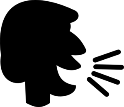 1
Ich muss ihm _________
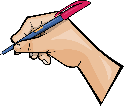 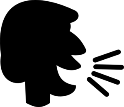 2
Wir wollen dir _________
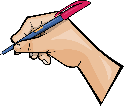 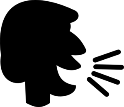 3
Er will mich _________
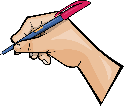 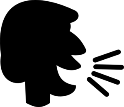 4
Du kannst ihr_________
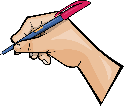 ---------------------------------------------------------------------------------
Wer sagt was? [2/2]
Partner A
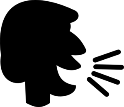 1
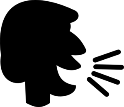 2
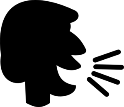 3
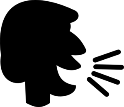 4
Wer sagt was? [1/2]
Partner B
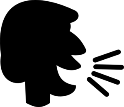 1
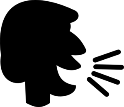 2
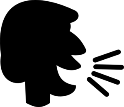 3
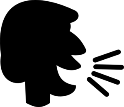 4
---------------------------------------------------------------------------------
Wer sagt was? [2/2]
Partner B
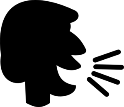 1
Ich kann dich nicht_____
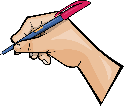 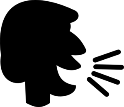 2
Sie will ihr _________
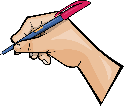 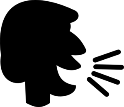 3
Du musst ihn _________
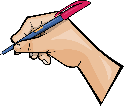 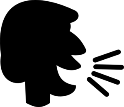 4
Er will sie _________
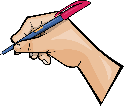